আজকের ক্লাসে সবাইকে
স্বাগতম
পরিচিতি
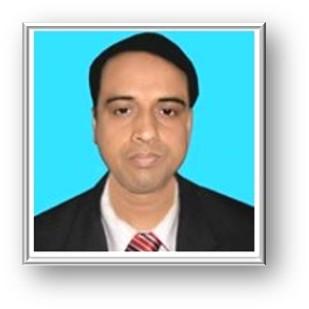 মোহাম্মদ আব্দুল মালেক
সহকারী শিক্ষক (কম্পিউটার)
কাজী আব্দুল মাজেদ একাডেমী
পাংশা, রাজবাড়ী।
মোবাইল: ০১৭১৭-০০২১৫১
ই-মেইল : abdulmalek1972p@gmail.com
Website: www.teachersnews24.com
শ্রেণি		: ষষ্ঠ
বিষয়		: তথ্য ও যোগাযোগ প্রযুক্তি 
অধ্যায়		: পঞ্চম
পাঠ		: ৪
ছবিগুলো দেখ ও চিন্তা কর
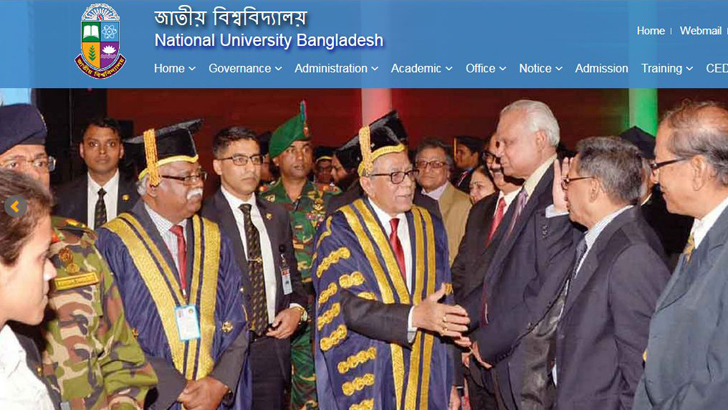 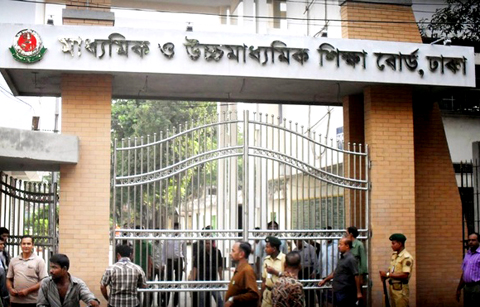 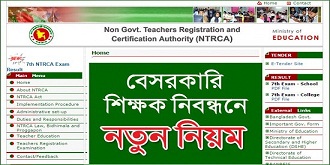 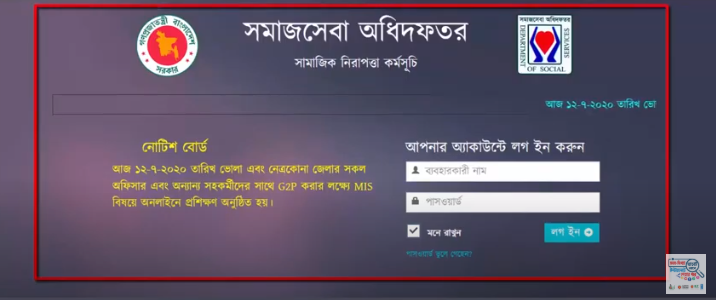 ওয়েবসাইট
ওয়েবসাইট
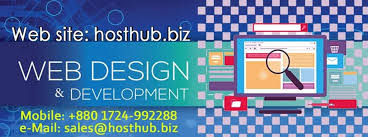 শিখনফল
ইন্টারনেট হল নেটওয়ার্কের নেটওয়ার্ক
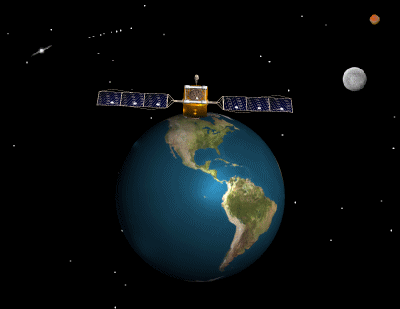 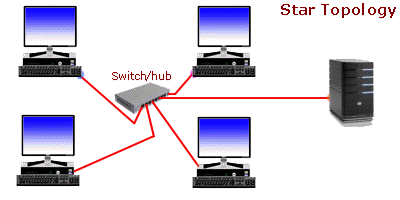 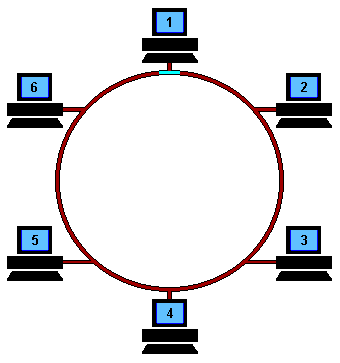 ইন্টারনেটের মাধ্যমে অসংখ্য কম্পিউটার একটা আরেকটার সাথে যুক্ত করা হয়।
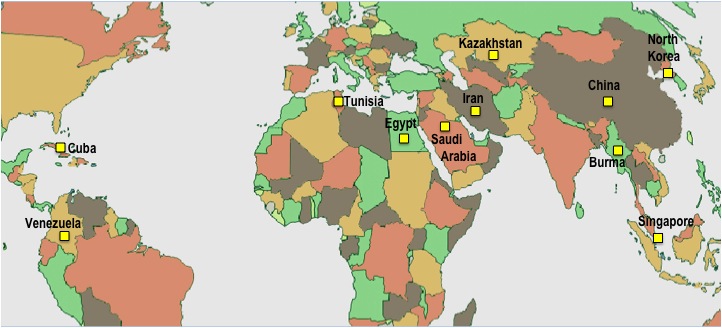 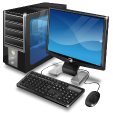 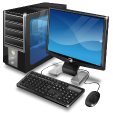 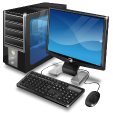 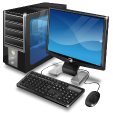 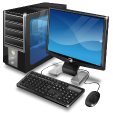 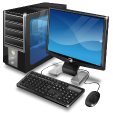 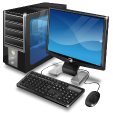 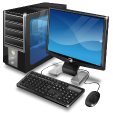 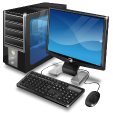 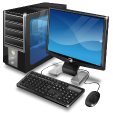 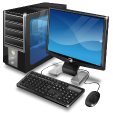 যখন একাধিক কম্পিউটার যুক্ত হয়ে যায় তখন সবাই নানাভাবে সুযোগ গ্রহণ করতে চায়, আর সবচেয়ে সহজ সুযোগ হল নিজেকে অন্যোর সামনে তুলে ধরা।
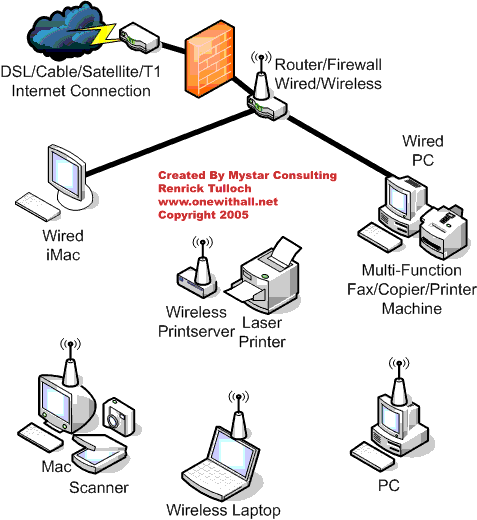 কম্পিউটারের মাধ্যমে নিজের তথ্য অন্যের সামনে তুলে ধরার ব্যবস্থা হল ওয়েবসাইট।
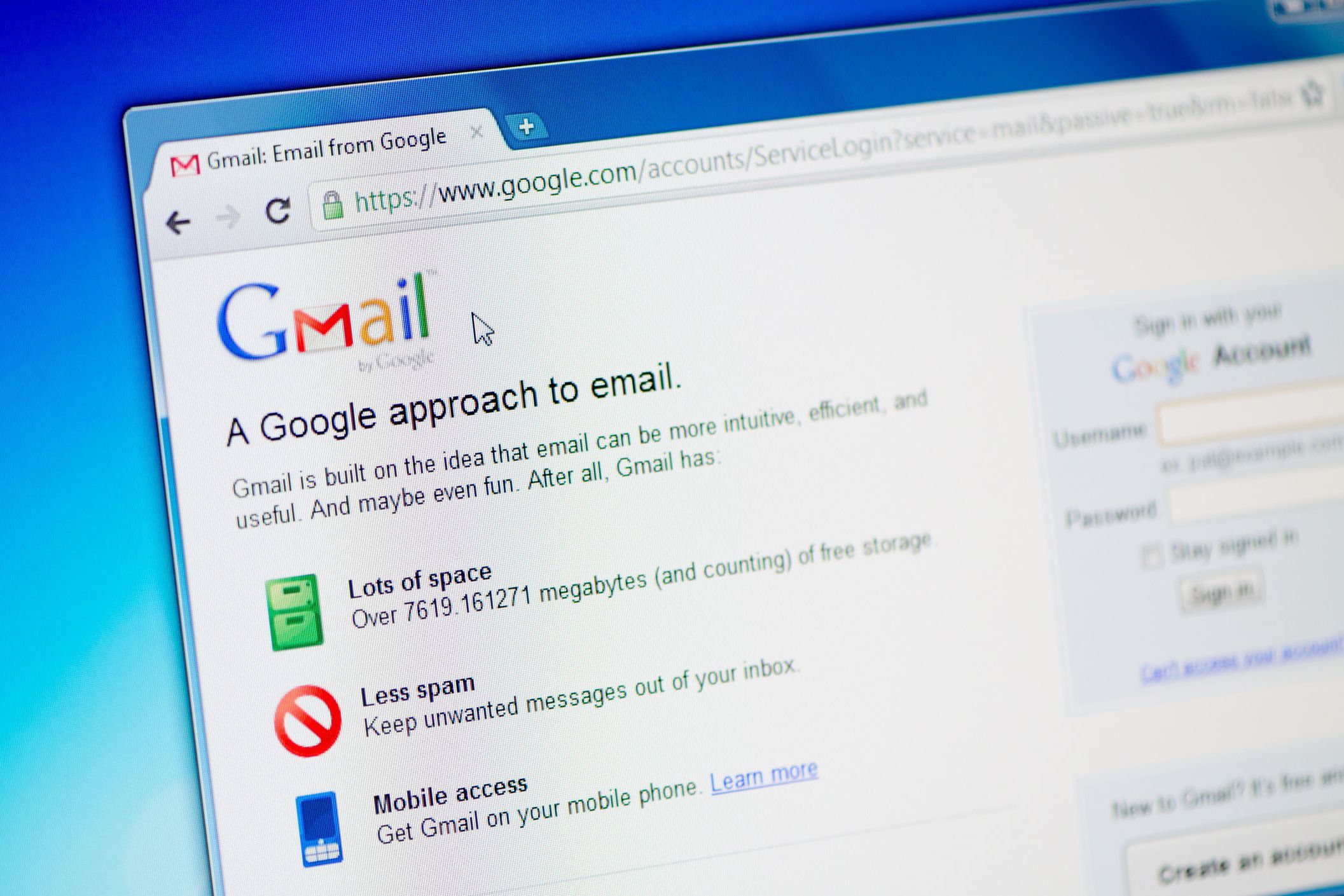 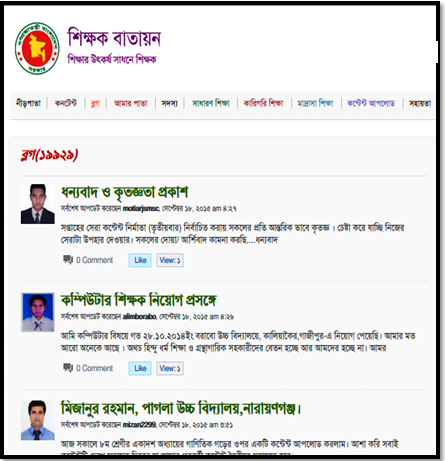 ঢাকা বিশ্ববিদ্যালয়ের ওয়েবসাইট
সাধারণত একটি বিশ্ববিদ্যালয়ে ওয়েবসাইটে যে যে তথ্য থাকে:
১। বিশ্ববিদ্যালয়ের ইতিহাস
২। শিক্ষকগণের নামের তালিকা
৩। পঠিত বিষয়সমূহ
৪। গবেষণার বিষয়সমূহ
৫। ভর্তি বিজ্ঞপ্তি
৬। সহশিক্ষা কার্যক্রম
৭। পরিচালনা পর্ষদ
৮। সম্পদের বিবরণ
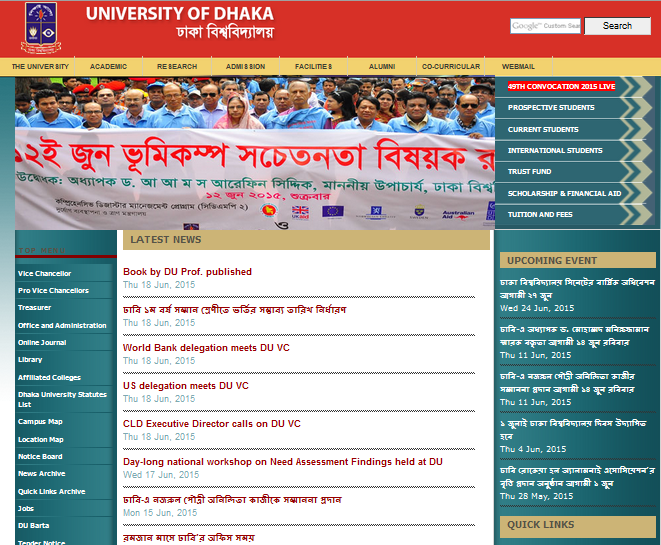 জোড়ায় কাজ
তোমরা তোমাদের স্কুলের একটি ওয়েবসাইট তৈরি করলে সেখানে  যে যে তথ্য রাখতে চাও তার একটি তালিকা কর।
ওয়েবসাইটে সব তথ্য খুব সুন্দরভাবে সাজানো থাকে। মানুষ তার প্রয়োজনীয় তথ্য সেখান থেকে সহজে সংগ্রহ করতে পারে।
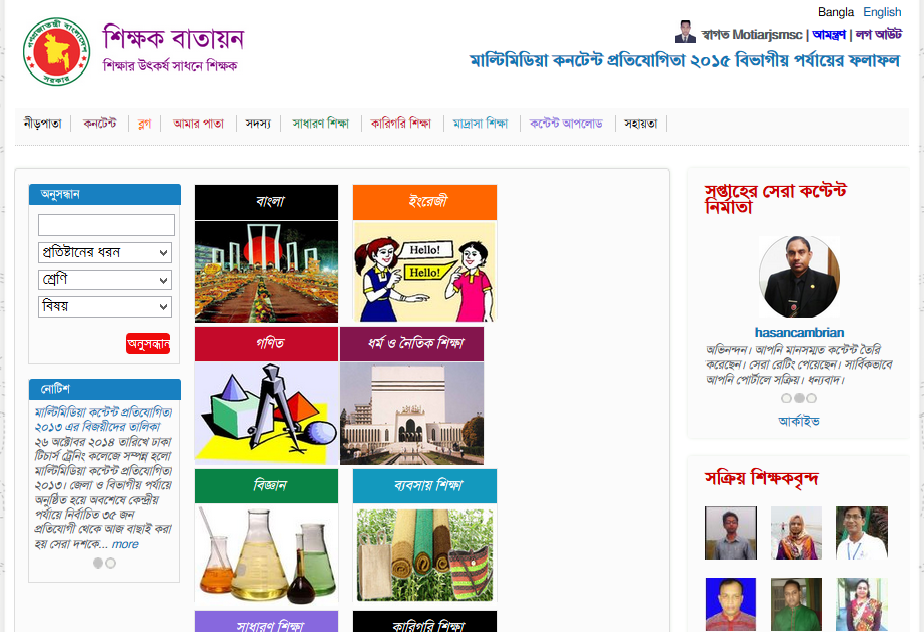 খবরের কাগজের ওয়েবসাইটে গিয়ে খবরের কাগজ পড়া যায়
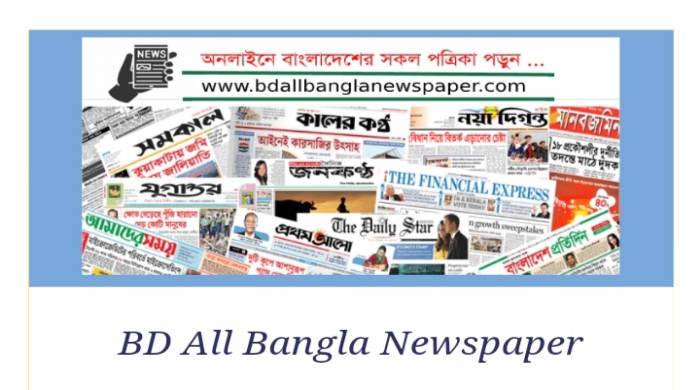 সংগীতের ওয়েবসাইটে গিয়ে গান শোনা যায়
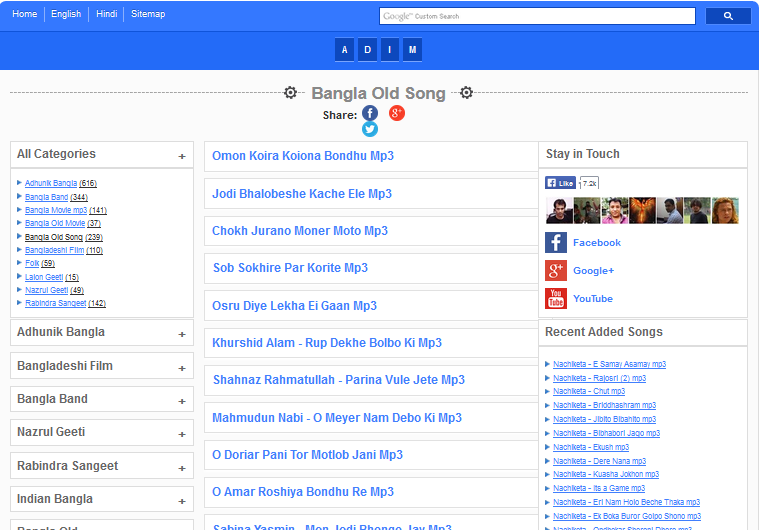 http://www.mp3haat.com পুরাতন বাংলা গানের ওয়েবসাইট
ছবির ওয়েবসাইটে গিয়ে ছবি দেখা যায়
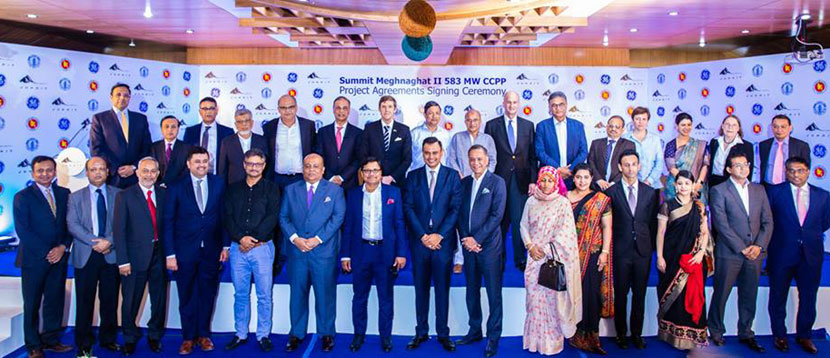 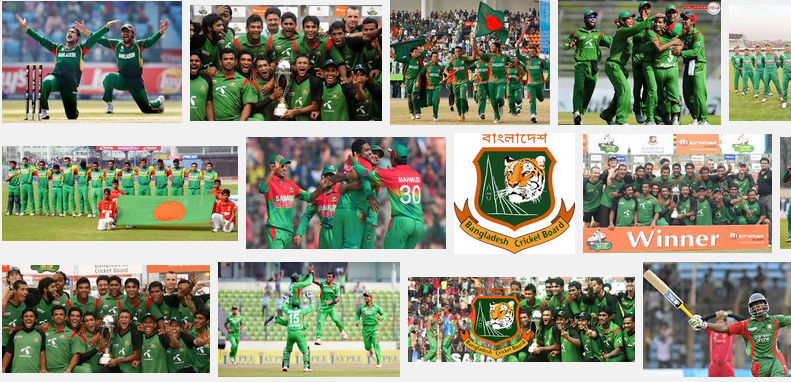 www.google.com.bd/imghp  একটি ছবির ওয়েবসাইট
ব্যবসায়ীগণ তাদের পণ্যগুলোর তথ্য ওয়েবসাইটে দিয়ে দেয়। এই ওয়েবসাইট থেকেই এই সকল পণ্য বেচাকেনা করা হয়।
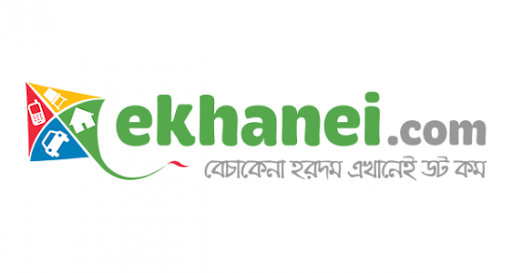 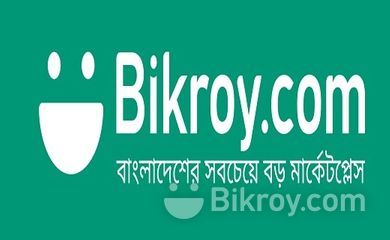 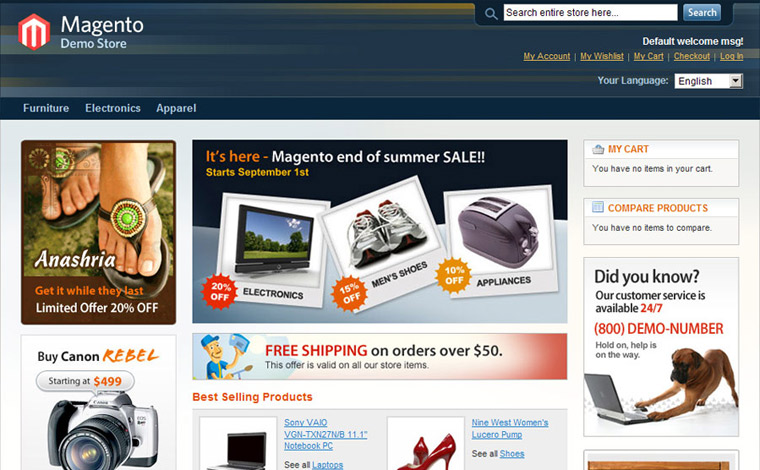 প্রত্যেক ওয়েবসাইটের একটা সহজ নাম থাকে যা দিয়ে সহজে ওয়েবসাইটকে খুজে পাওয়া যায়।
www.google.com
www.facebook.com
www.youtube.com
www.dhakaeducationboard.gov.bd
www.gmail.com
ওয়েবসাইট থেকে সহজে তথ্য খুঁজে বের করার সহজ ব্যবস্থা রয়েছে। বিশেষ এক ধরণের অ্যাপ্লিকেশন সফটওয়্যার যার নাম সার্চ ইঞ্জিন
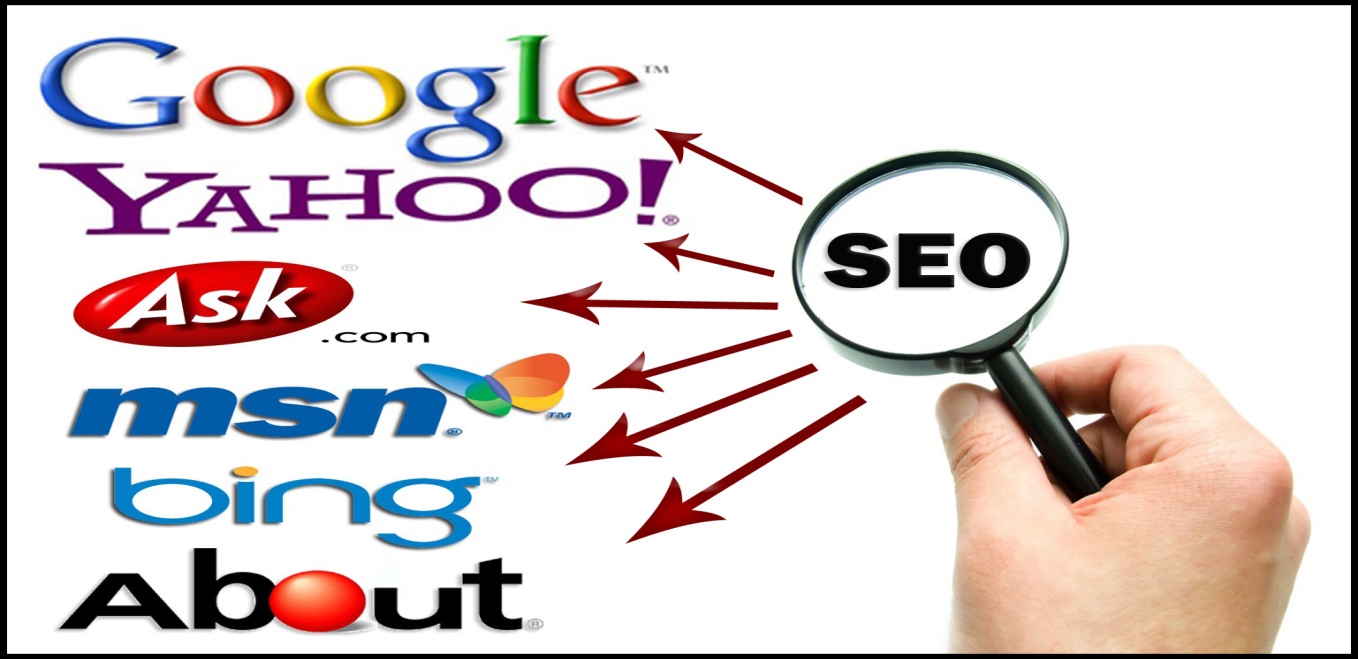 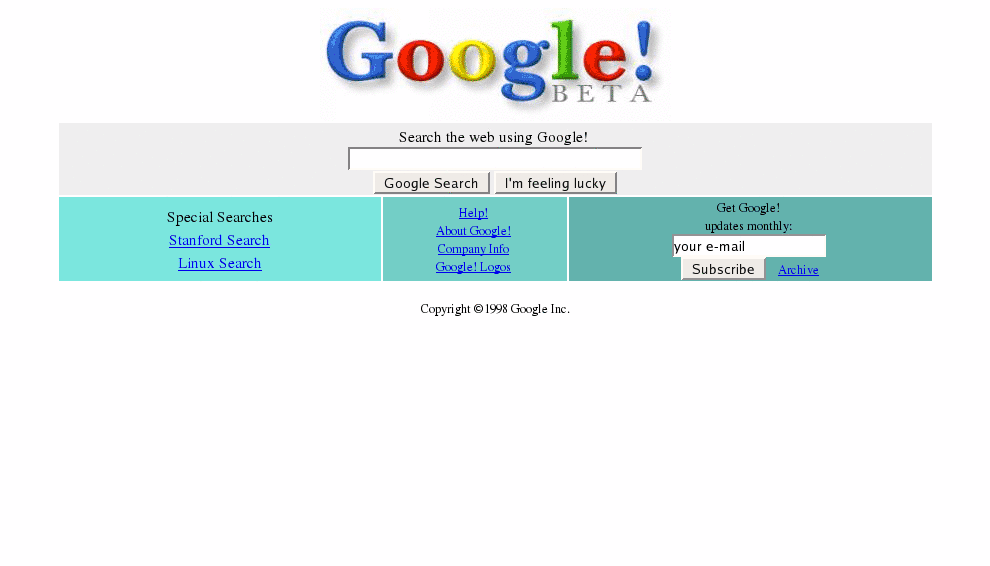 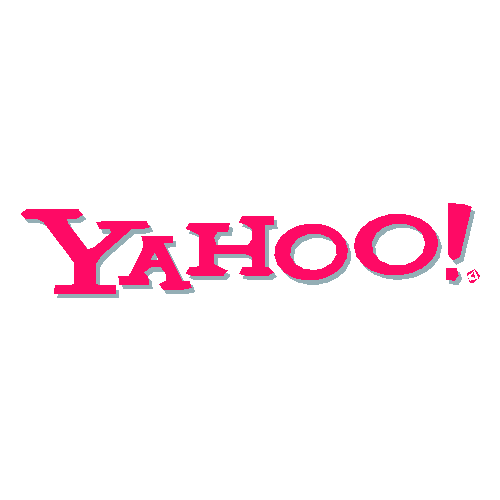 জনপ্রিয় ম্যাগাজিনের ওয়েবসাইট
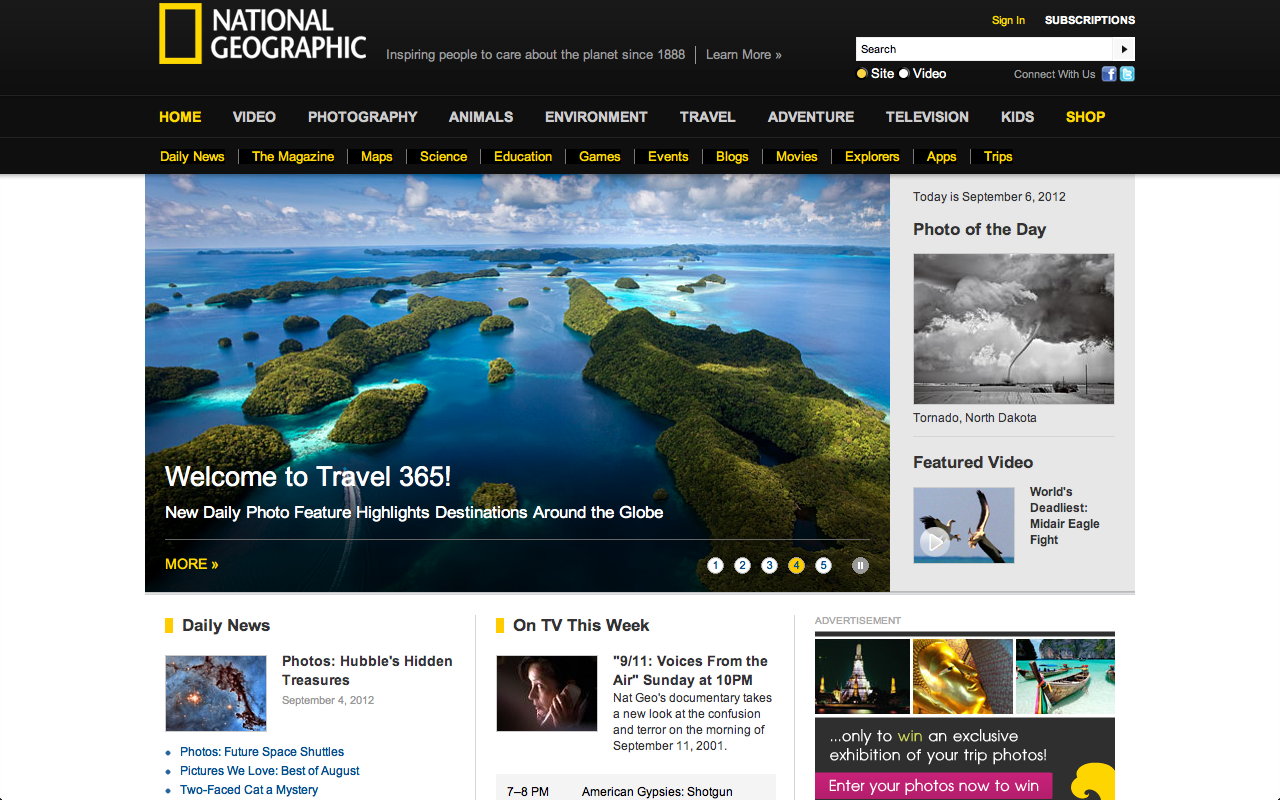 জিনিস কেনাবেচার ওয়েবসাইট
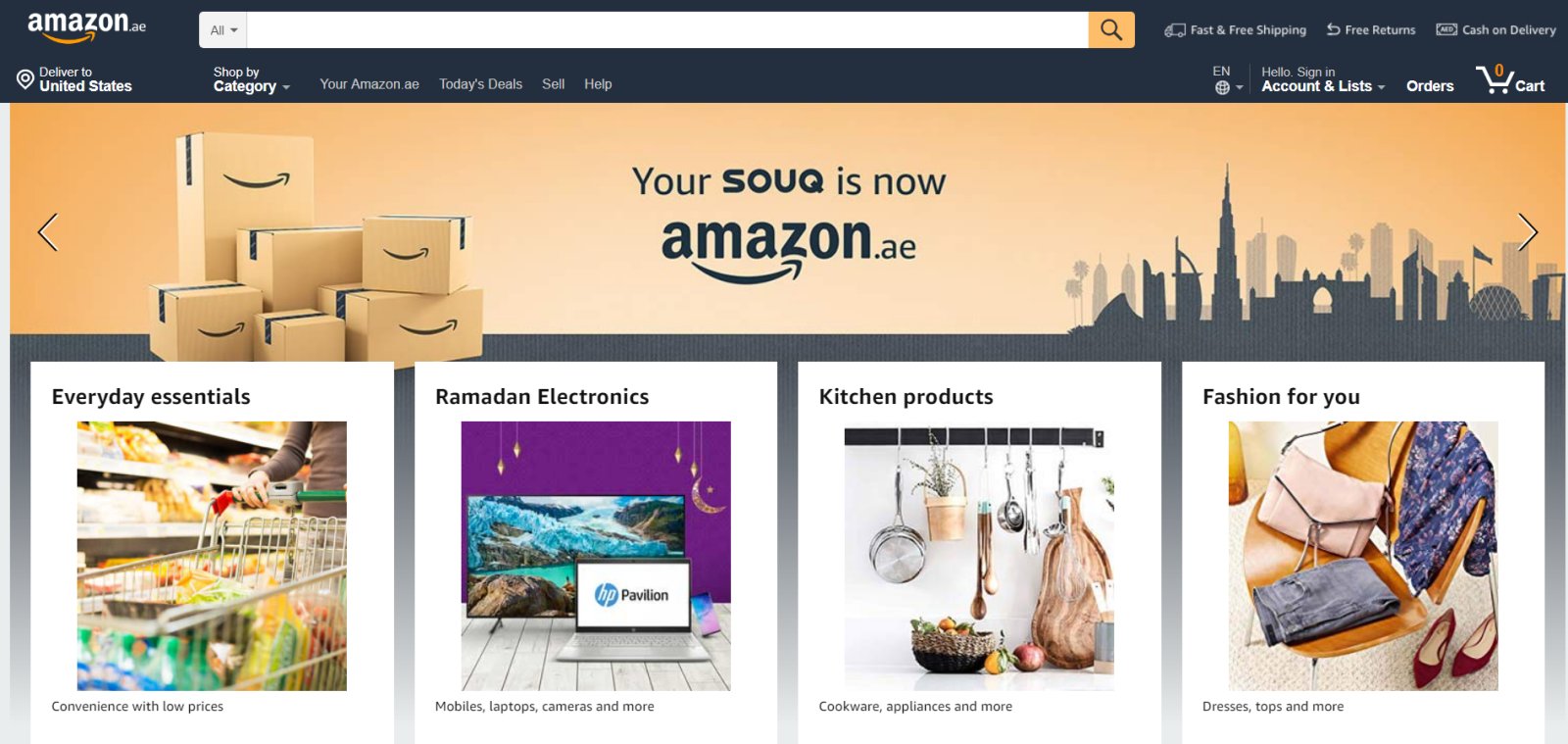 NASA  এর ওয়েবসাইট
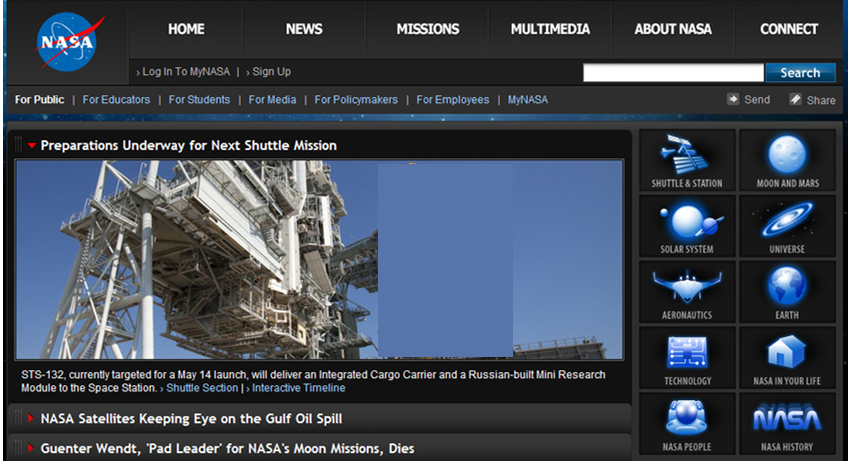 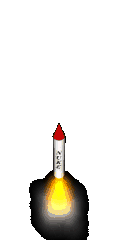 ওয়েবসাইটের বিশ্বকোষে এখন সবচেয়ে বেশি তথ্য রয়েছে
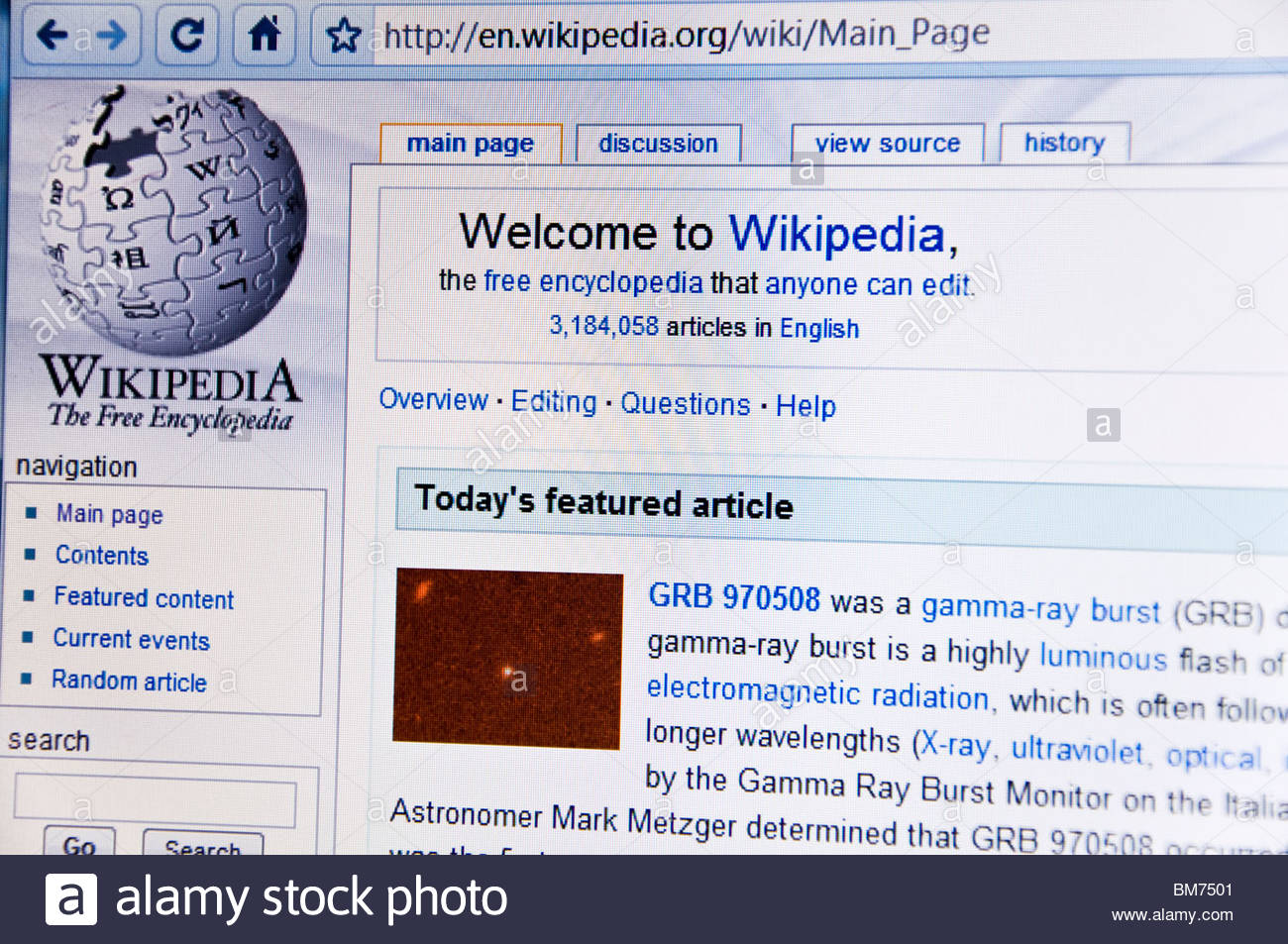 দলগত কাজ
কম্পিউটার নেটওয়ার্কের ফলে তোমরা কী কী সুবিধা পেতে পার।
মূল্যায়ন
আবার চেষ্টা
করি
আবার চেষ্টা
করি
উত্তর সঠিক
 হয়েছে
উত্তর সঠিক
 হয়েছে
১। ইন্টানেট কী?
ক. মোবাইল নেটওয়ার্ক
খ. টিভি নেটওয়ার্ক
ঘ. বিদ্যুৎ নেটওয়ার্ক
গ. কম্পিউটার নেটওয়ার্ক
2। সার্চ ইঞ্জিন কোন ধরণের সফটওয়্যার?
খ. ইউলিটি সফটওয়্যার
ক. সিস্টেম সফটওয়্যার
ঘ. কাস্টম সফটওয়্যার
গ. অ্যাপ্লিকেশন সফটওয়্যার
মূল্যায়ন
নিচের প্রশ্ন গুলোর উত্তর দাও
১। ওয়েবসাইট কী?
২। একটি বেচা-কেনার ওয়েব সাইটের নাম বল?
৩। সার্চ ইঞ্জিন কী?
৪। National Geographic কিসের ওয়েবসাইট?
বাড়ির কাজ
ঢাকা শিক্ষা বোর্ডের ওয়েবসাইটে কী কী তথ্য আছে তার একটি তালিকা কর।
ধন্যবাদ
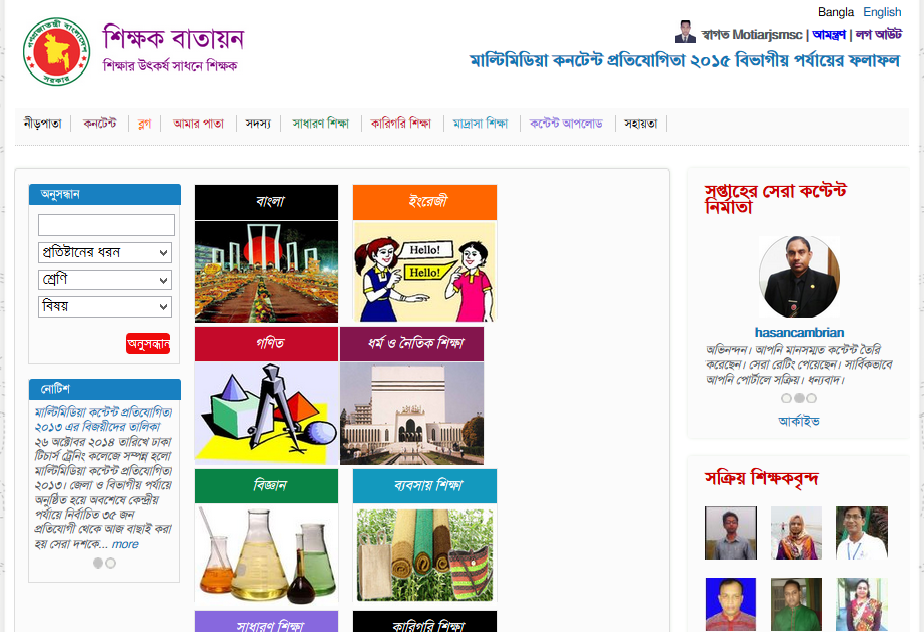